Tricky Transformations
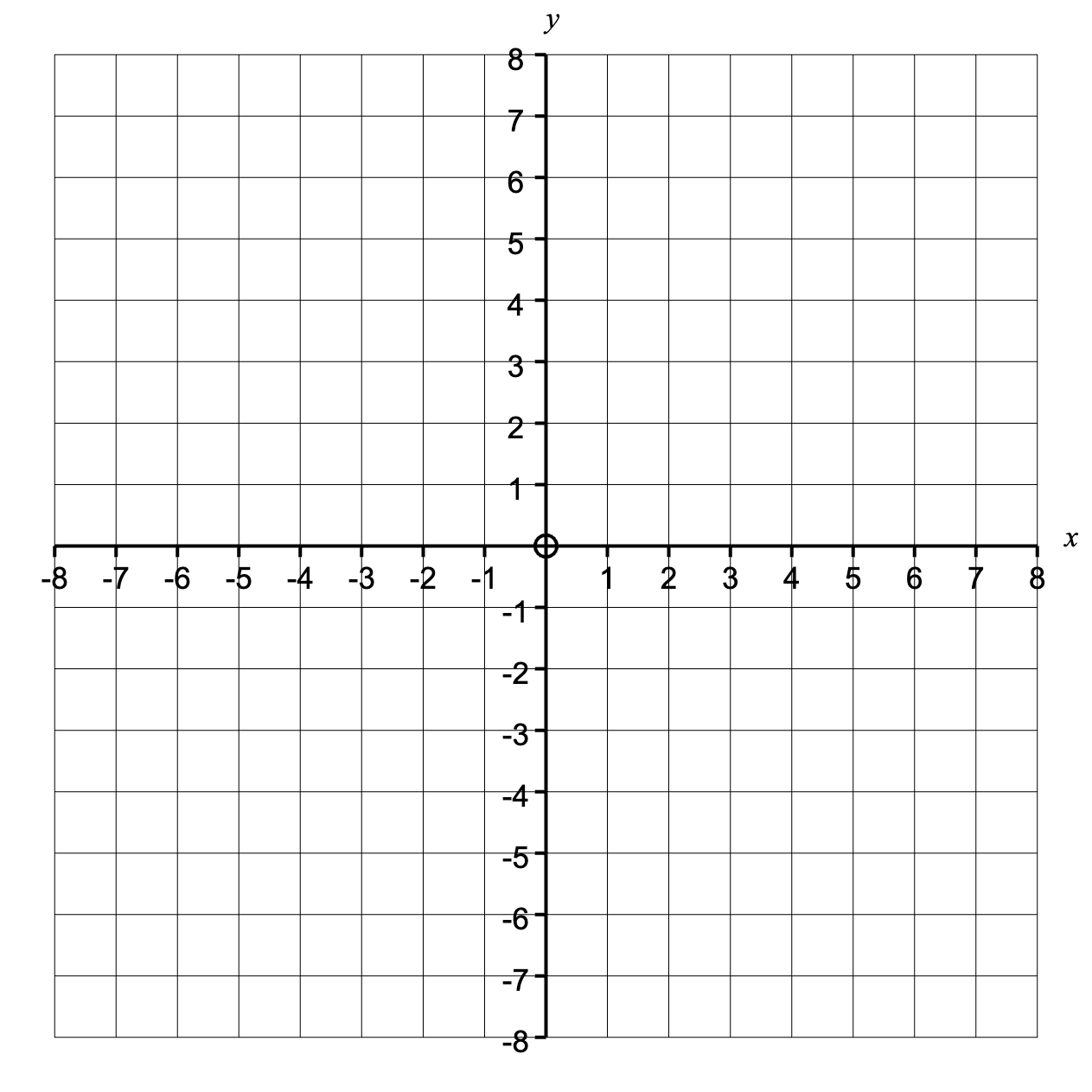 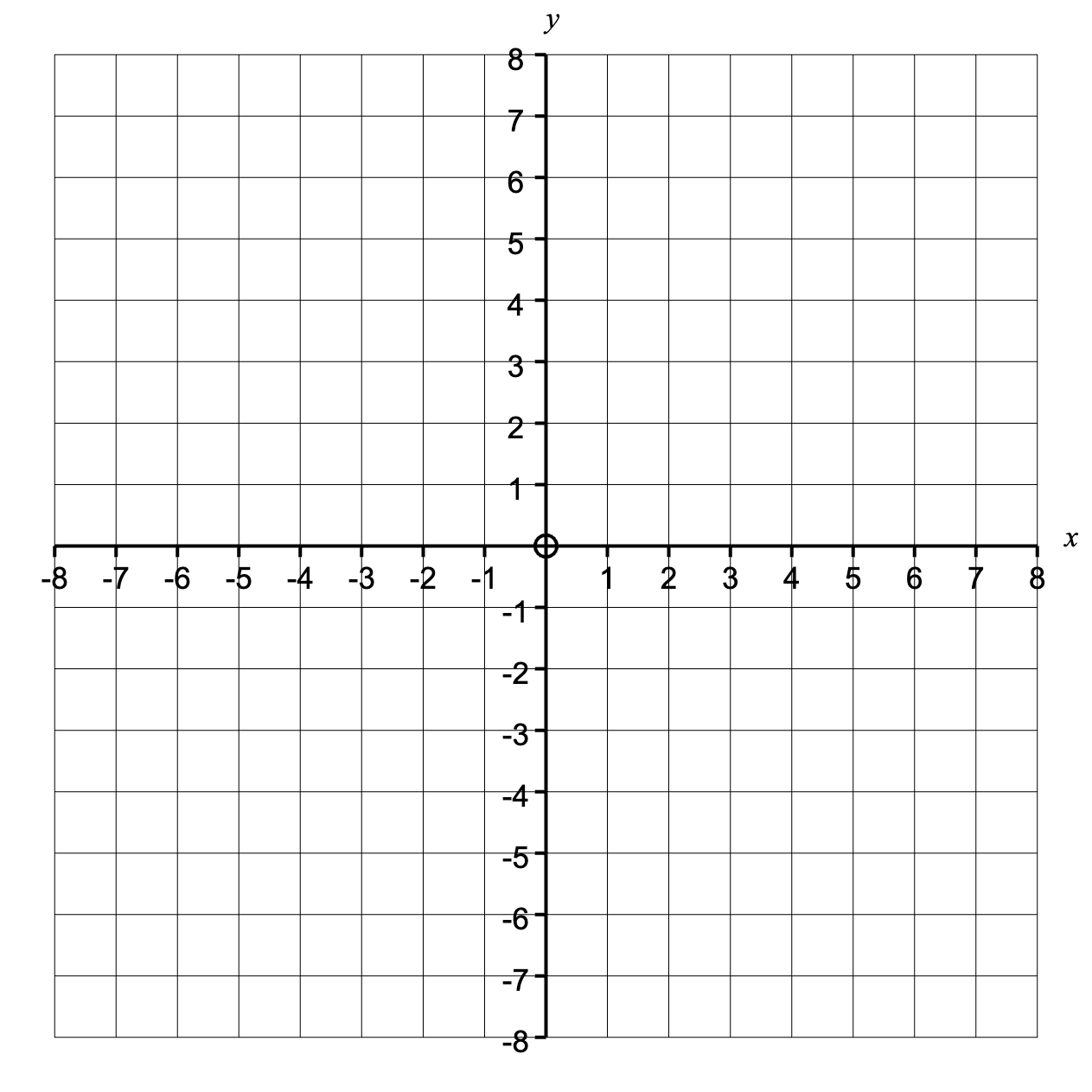 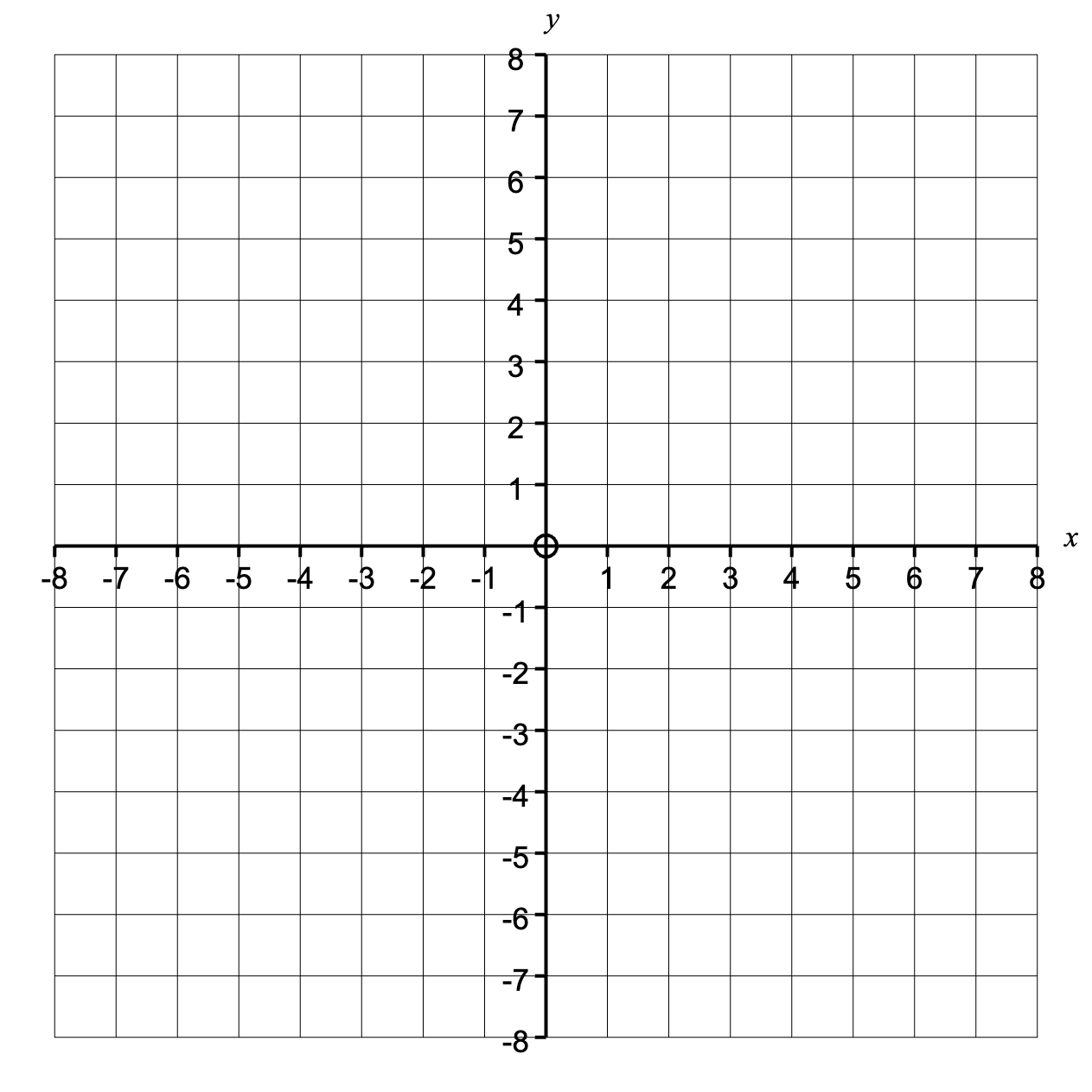 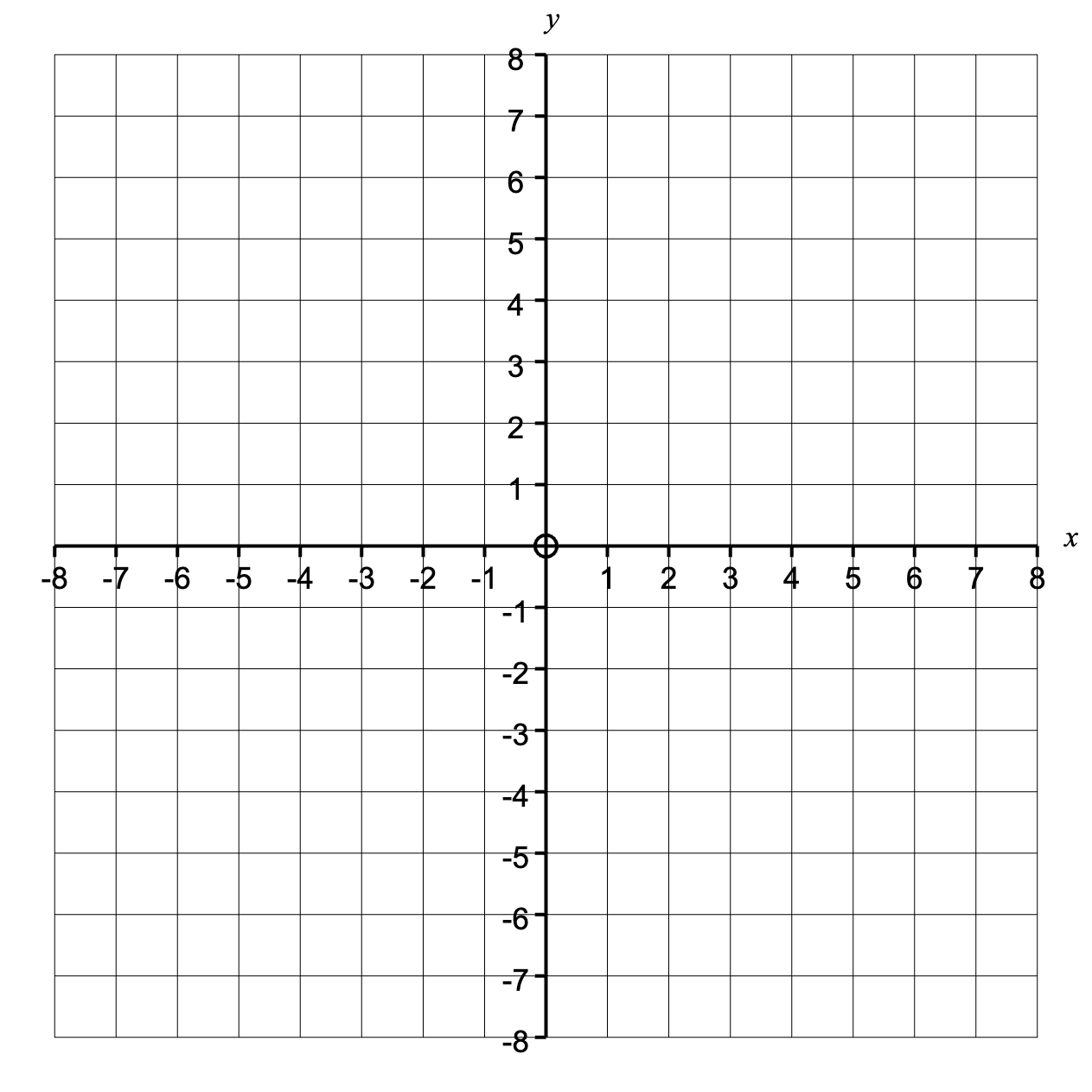 Tricky Transformations - Answers
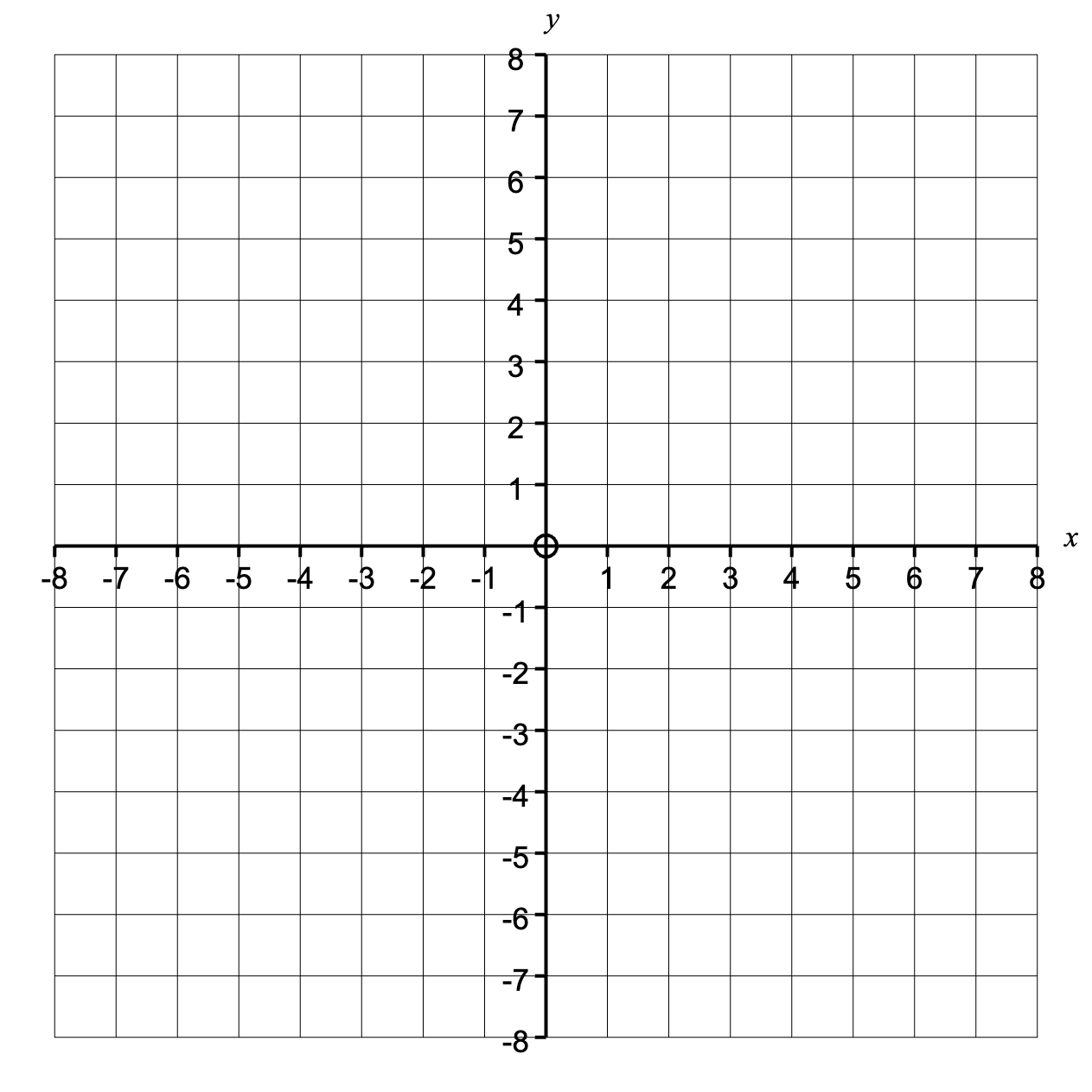 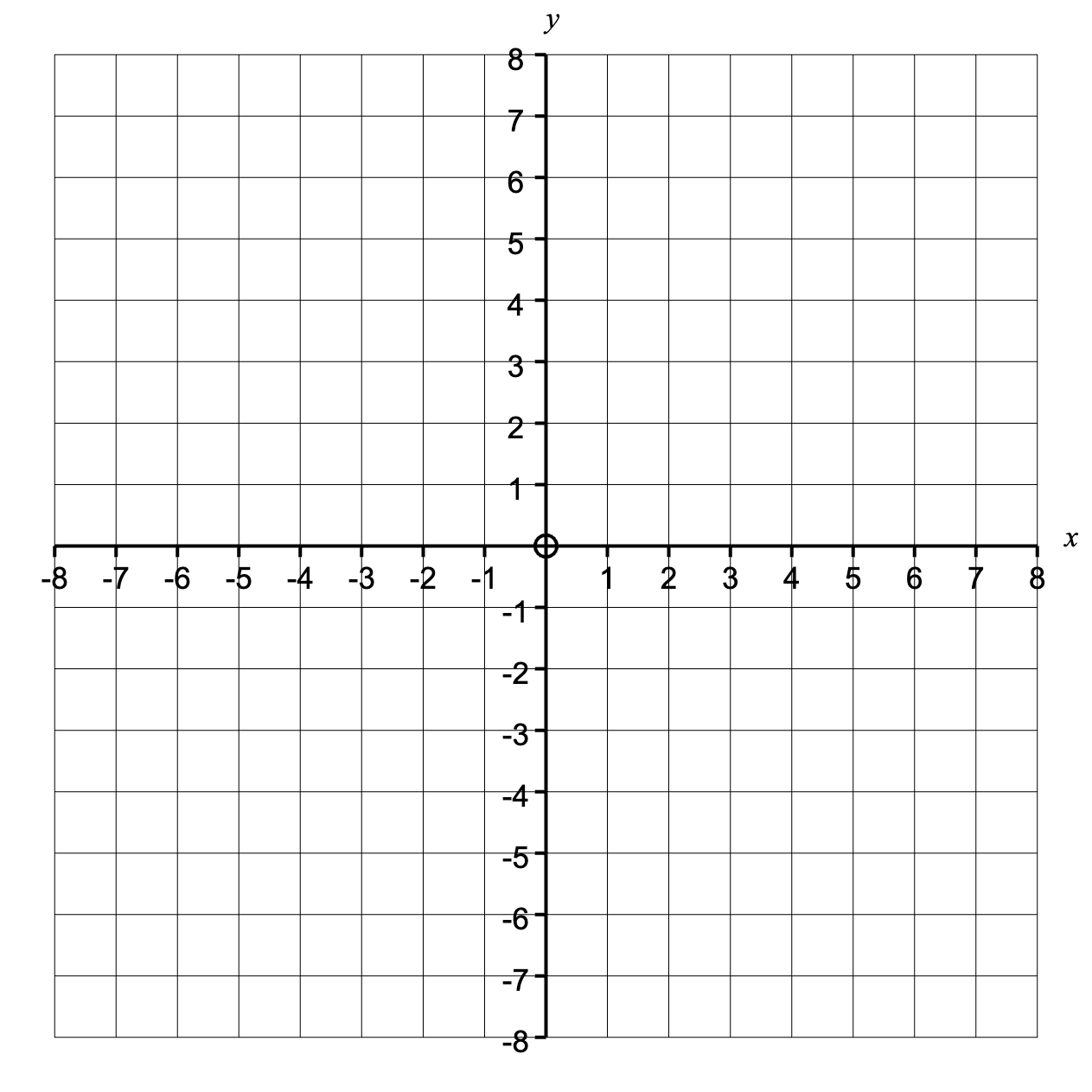 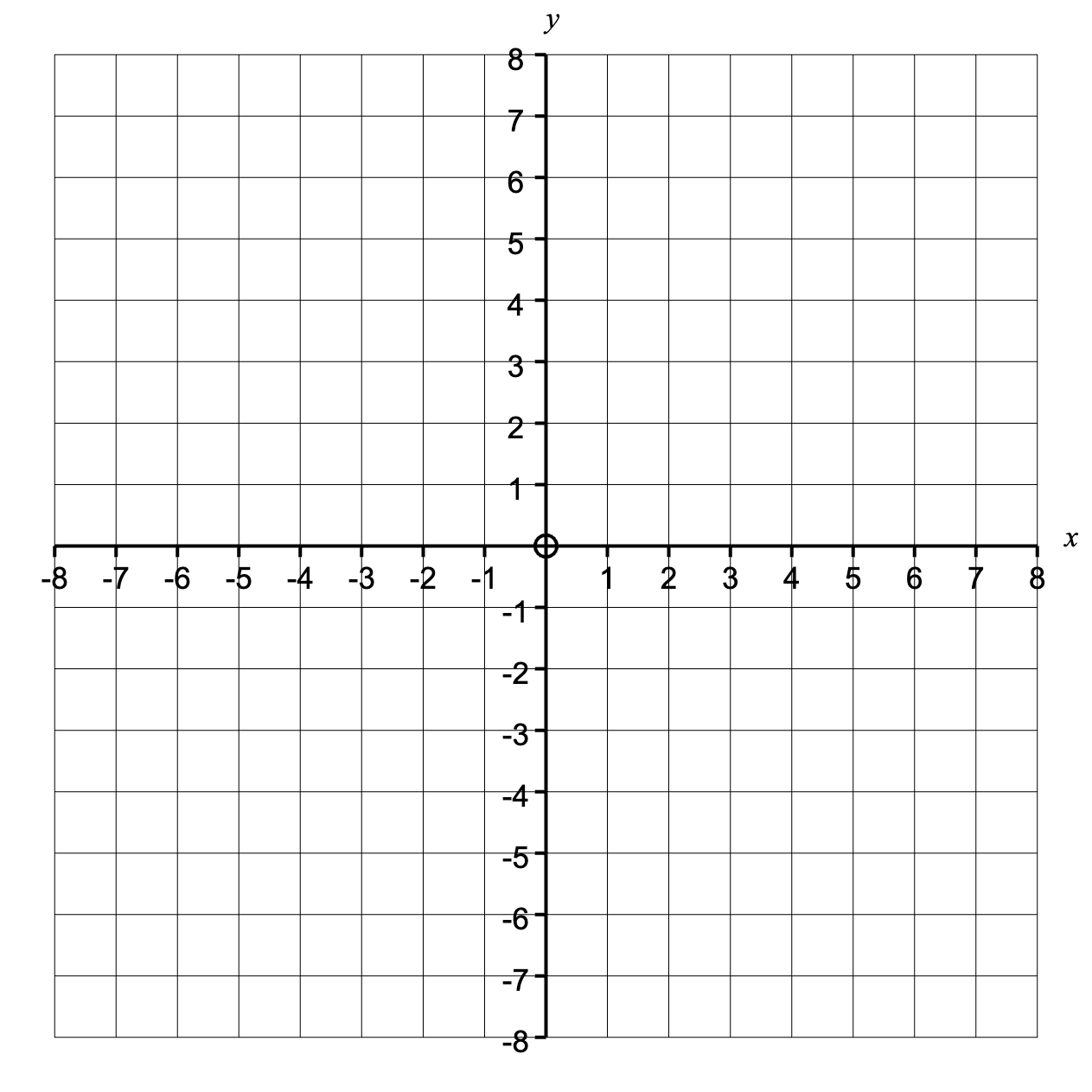 1b
4b
4a
3a
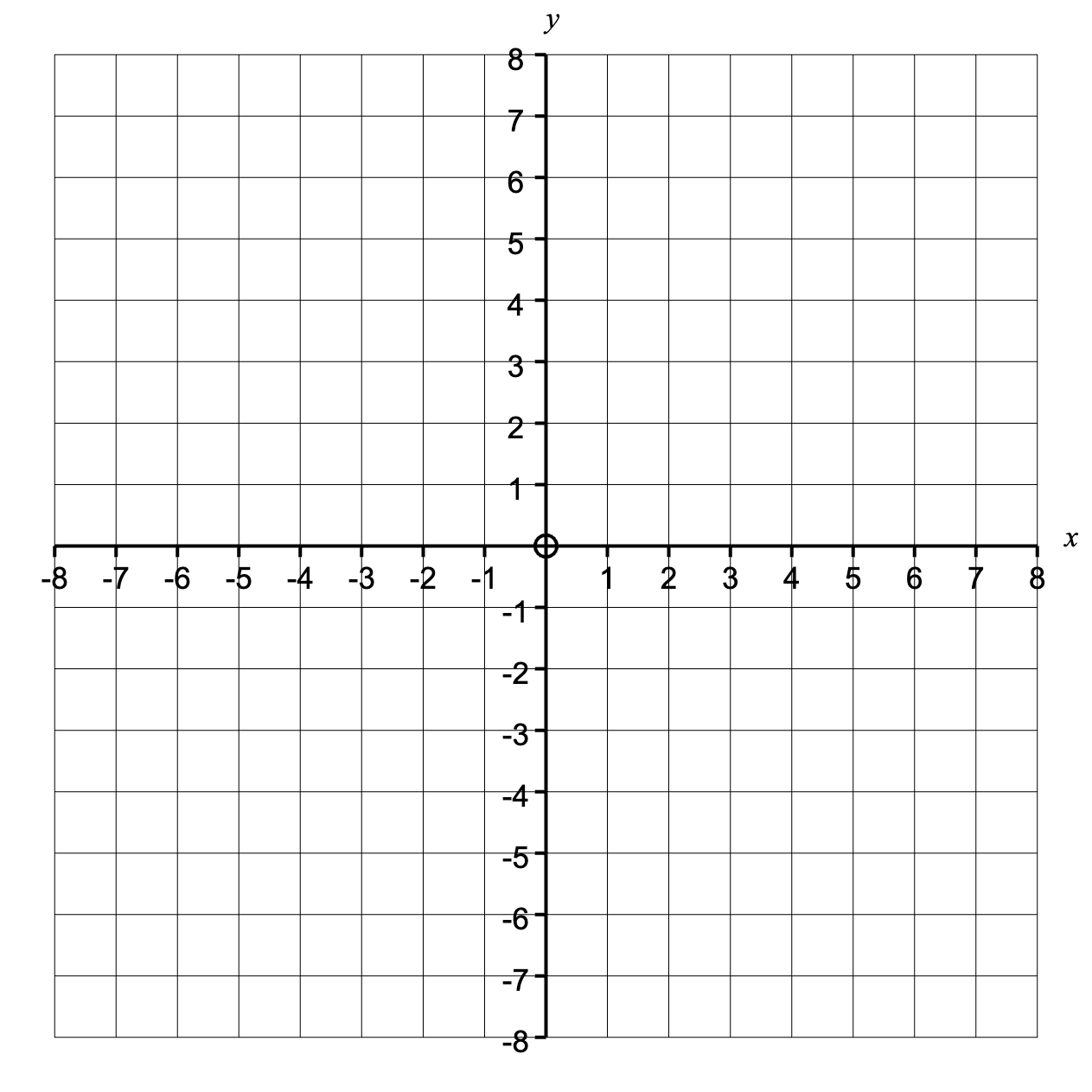 3